OMENAT – Jätevirtojen hyödyntäminen
Jätevirtakartat
Irlantilainen näkökulma: Omenat
Omenan jätevirtoja
Keskeiset tuotantovaiheet ja omenan sivutuotteiden hyödyntämismahdollisuudet.
a
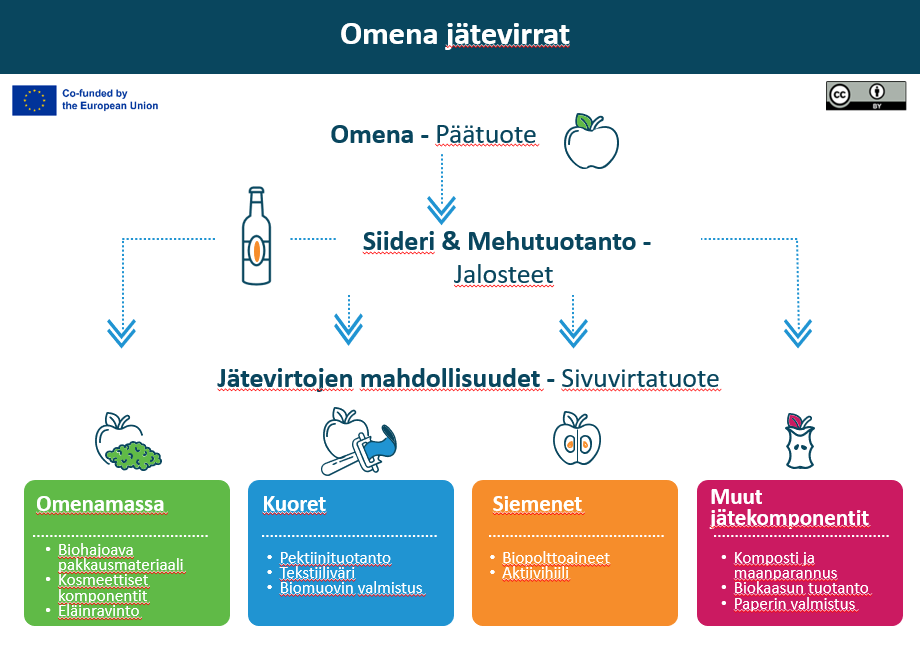 Omenoista saatava päätuote on tyypillisesti omenamehu tai siideri, sillä nämä ovat yleisimmät ja kaupallisesti arvokkaimmat omenoiden käyttötavat, erityisesti Irlannin kaltaisilla alueilla, joilla on vahvat siiderintuotannon perinteet.

Omenamehun monipuolisuus

Suuri kysyntä markkinoilla: Sekä omenamehulla että siidereillä on jatkuva ja merkittävä kysyntä markkinoilla, mikä houkuttelee laajaa kuluttajapohjaa.

Raaka-aineen tehokas hyödyntäminen: Tuotantoprosessissa käytetään tehokkaasti huomattavaa osaa omenoista, mukaan lukien epätäydelliset tai ylimääräiset omenat, jotka eivät välttämättä kelpaa tuoremyyntiin.

Sivutuotteiden monipuolisuus: Mehun tai siiderin valmistuksessa syntyy sivutuotteita, kuten sellua, kuoria ja siemeniä, joita voidaan jalostaa lisäarvotuotteiksi, kuten rehuksi, pektiiniksi tai biokaasuksi.
Ensisijainen tuote - Siiderin tai omenamehun valmistus
a
Sivutuotteet – Omenan jätevirrat
Omenoista saadaan laaja valikoima sivutuotteita, jotka voidaan muuntaa arvokkaiksi tuotteiksi ruoan ja juoman ohella.

omenaliha
kuoret
siemenet
muut jätekomponentit
1. Omenasose
a
Biohajoava pakkausmateriaali: Omenasellusta voidaan valmistaa biohajoavia pakkausmateriaaleja, jotka tarjoavat ympäristöystävällisiä vaihtoehtoja muoville.

Kosmeettiset ainesosat: Omenamassa, joka sisältää runsaasti vitamiineja ja antioksidantteja, soveltuu kuorintaan, kasvonaamioihin ja voiteisiin sen kuorivien ja ihoa kirkastavien ominaisuuksien ansiosta.

Eläinrehu: Omenamassa kuivataan usein ja sitä käytetään ravitsevana lisäaineena eläinrehussa, joka tarjoaa kuitua ja välttämättömiä ravintoaineita.
2. Omenankuoret
a
Pektiinin tuotanto: Omenankuoret ovat merkittävä pektiinin, luonnollisen hyytelöimisaineen lähde, jota hyödynnetään elintarviketeollisuudessa hilloissa, hyytelöissä ja erilaisten elintarvikkeiden sakeuttamisaineena.

Tekstiiliväri: Omenakuorista voidaan valmistaa luonnollisia väriaineita tekstiileille, mikä tarjoaa ympäristöystävällisen vaihtoehdon synteettisille väriaineille.

Biomuovin tuotanto: Omenankuorista saatavia uutteita voidaan integroida biomuoviin, mikä mahdollistaa kestävien materiaalien tuottamisen erilaisiin sovelluksiin.
3. Omenansiemenet
a
Biopolttoaine: Omenan siemenet sisältävät öljyjä, joita voidaan uuttaa ja hyödyntää biopolttoaineiden tuotannossa, edistäen näin uusiutuvan energian ratkaisuja.

Aktiivihiili: Omenansiementen korkea hiilipitoisuus tekee niistä erinomaisia aktiivihiilen valmistukseen, jota hyödynnetään suodatusjärjestelmissä vedenpuhdistuksessa ja ilmanlaadun valvonnassa.
Puristemassa = massa, kuoret ja siemenet YHDISTETTY!
4. Omenan puristemassa
a
Komposti ja maaperän rikastaminen: Omenan puristemassa voidaan kompostoida ja hyödyntää orgaanisena maanparannusaineena, mikä parantaa maaperän hedelmällisyyttä ja rakennetta.

Biokaasun tuotanto: Anaerobisella mädätyksellä omenan puristemassa voidaan muuntaa biokaasuksi, uusiutuvaksi energialähteeksi, jota voidaan hyödyntää lämmityksessä ja sähköntuotannossa.

Paperintuotanto: Omenan puristemassakuituja voidaan hyödyntää kestävän paperin valmistuksessa, mikä vähentää riippuvuutta perinteisestä puumassasta.
PIENI EDISTYMINEN JOKAINEN PÄIVÄ TUO SUURIA TULOKSIA
a
www.waste2worth.eu
yt
Seuraa meidän matkaamme
että
sisään